Hello school presents
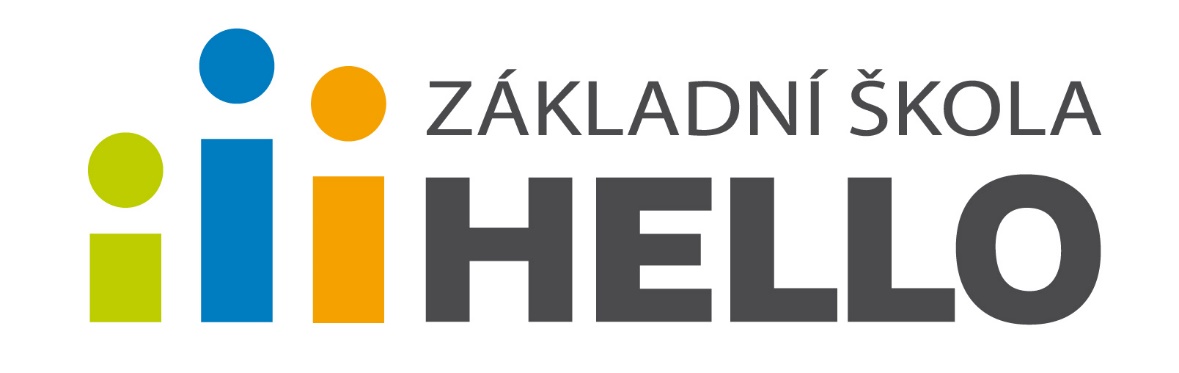 Where we are
Ostrava –– Návsí = 60 km
                    Boleslawiec = 350 km
                    Humenné = 393 km
                    Zagreb = 701 km
                    Sincel = 1028 km
OSTRAVA
CZECH REPUBLIC – basic facts
CAPITAL CITY: PRAGUE
POPULATION: 10,5 MIL
CURRENCY: czech crowns (CZK)
ANTHEM: Kde domov můj
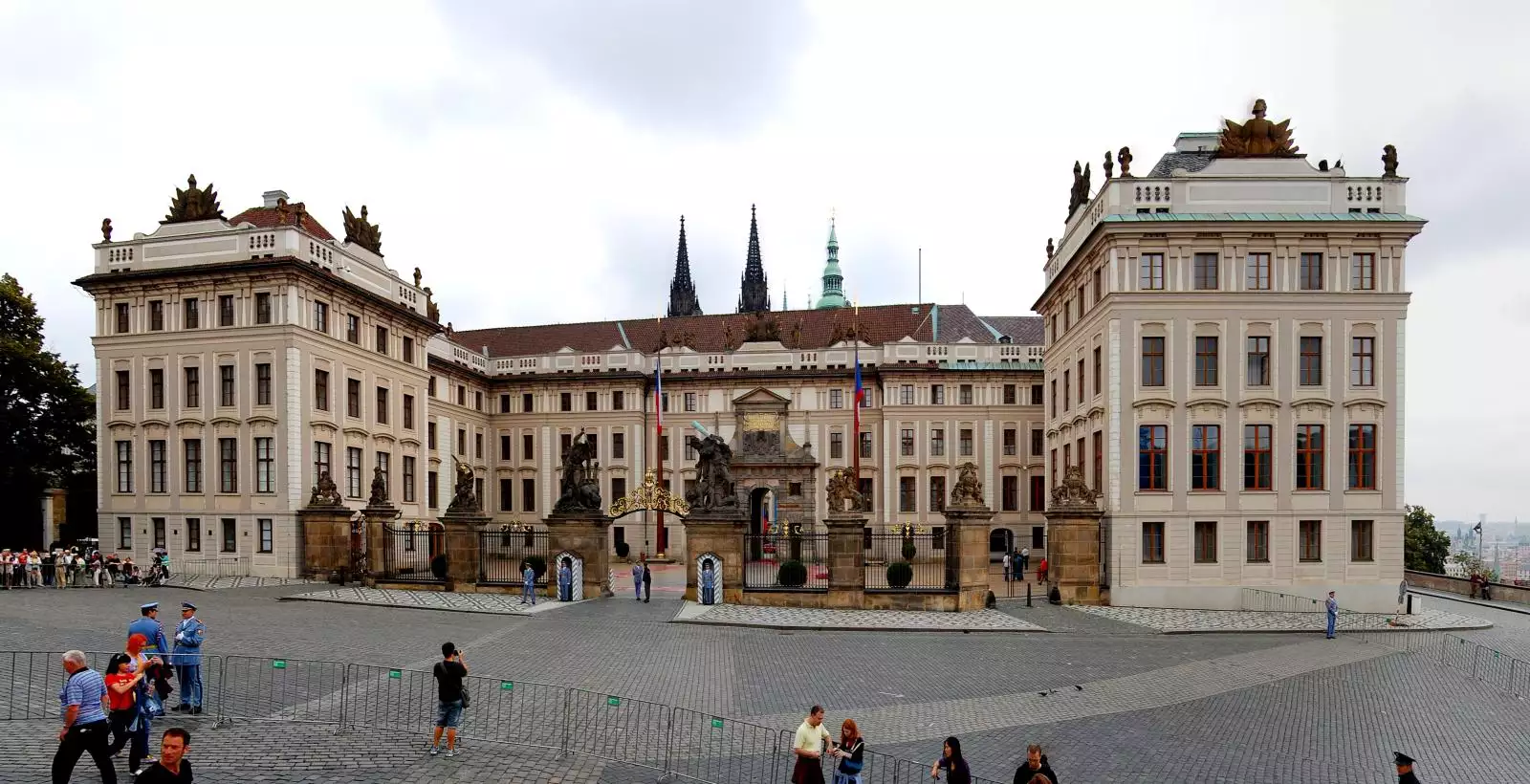 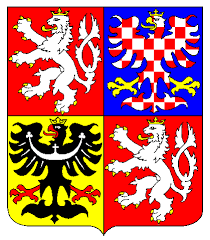 [Speaker Notes: State emblem – státní znak
Orlice = eagle
Vlajka: bílá = like a dove (holubice) that represents a peace
Red = means a blood that was spilled in a battles
Blue =]
Important historical moments
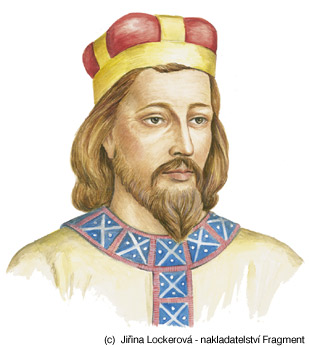 28th September: St. Wenceslas
28th October: 1918 was established Czechoslovakia
1st January 1993 – separated from Slovakia = Czech Republic
1316 – emperor Karel IV was born
SPORT
One of the best ice hockey teams in the  world
Succesfull tennis players and also Fed Cup team and Davis Cup team
Olympics medals 2016:
Judo - 1
Water sports – 3
Tennis – 3
Mountain biking - 1
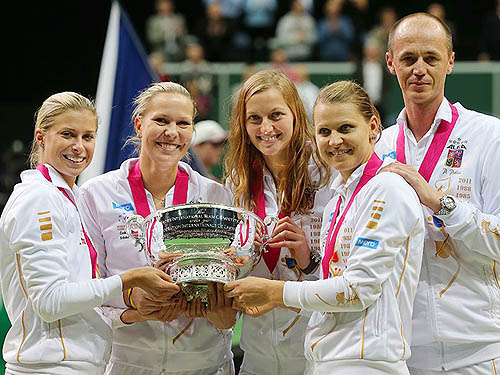 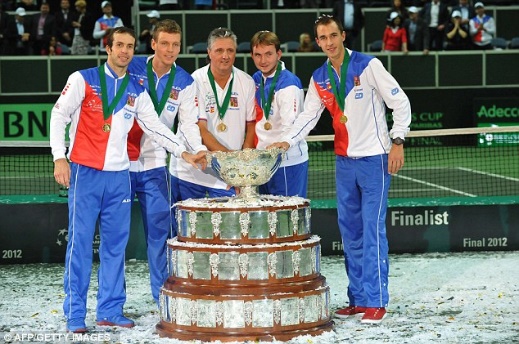 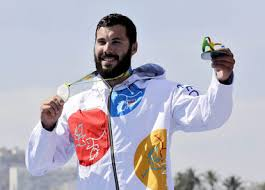 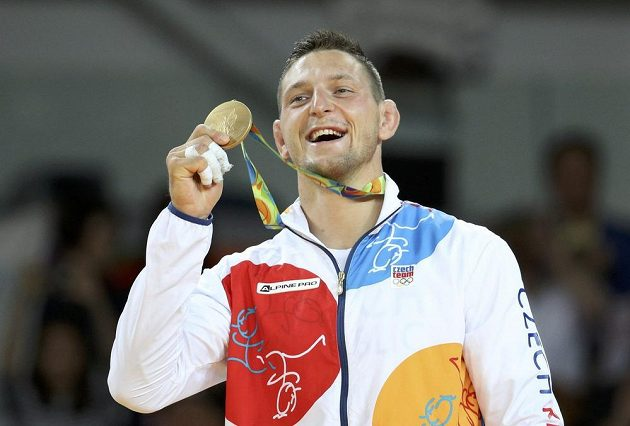 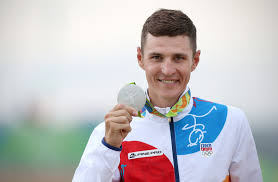 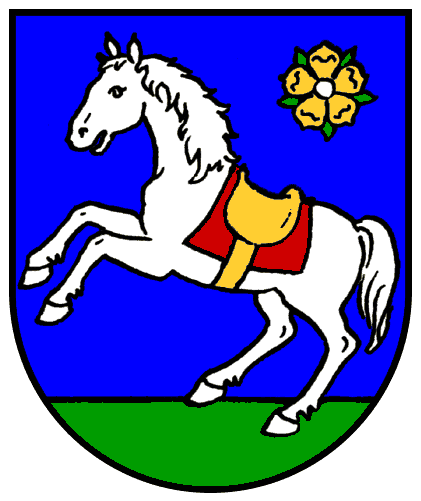 about ostrava
Its name comes from river Ostravice
3rd biggest city in Czech Republic
300 thousand inhabitants
Rich mining history- and today‘s unique technical monuments (e.g. Landek)
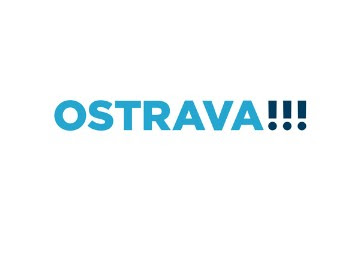 life in ostrava
Home to many famous sporting events -  e.g. Golden Tretra 
Festival Colours of Ostrava takes place since 2002
5 theatres, many museums and other cultural events
Dark and industrial x green and cultural
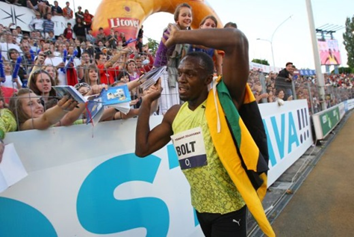 Our school
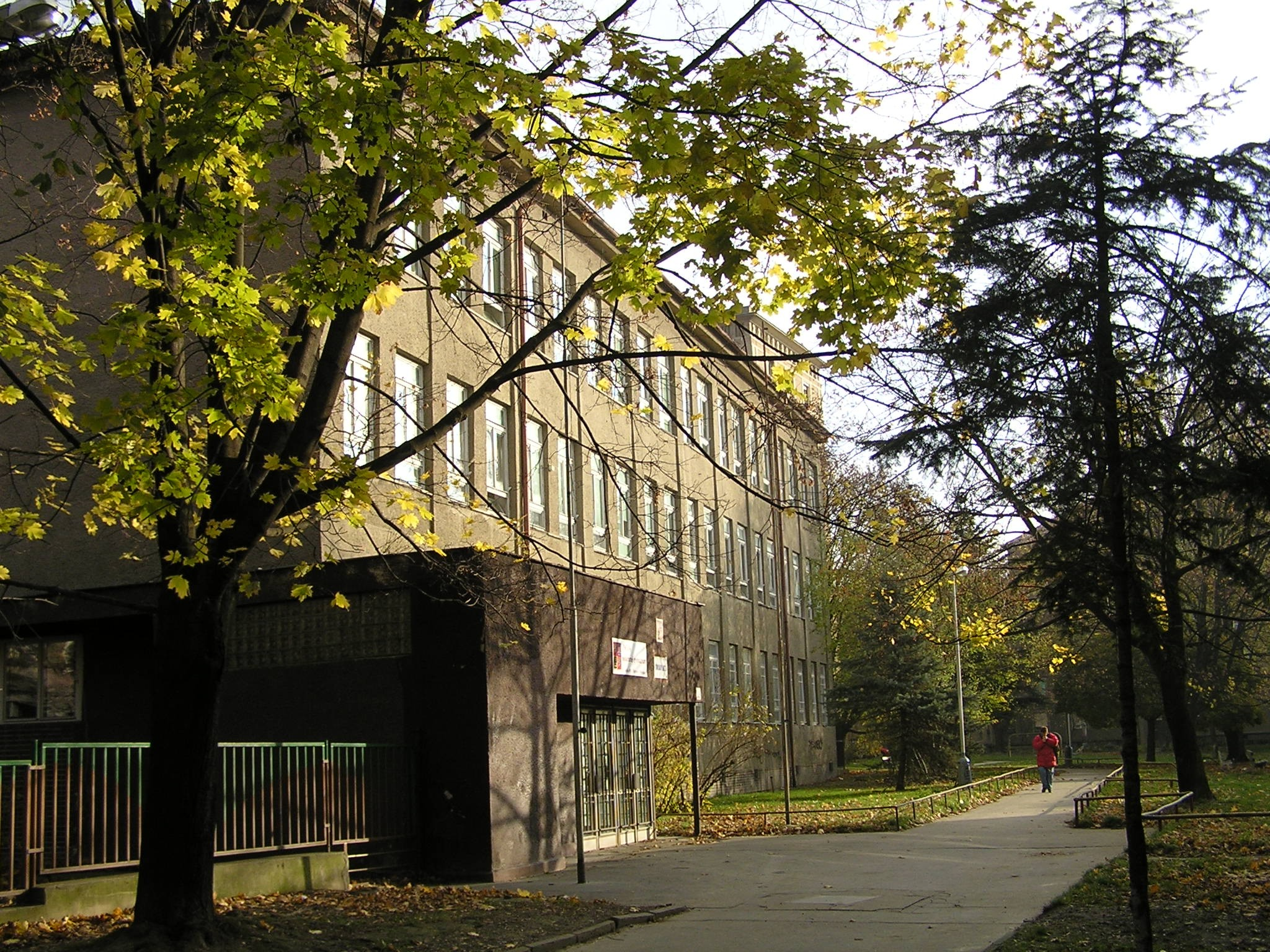 Our school is bilingual = Maths, Biology, Geography partly in English
About 10 students in each class 
Nearly 100 students in whole primary school
Some days we start at 9 o‘clock.
We study 2 foreign languages: spanish and english
School activities, events and competitions
May: week of inventors
May: Spanish day
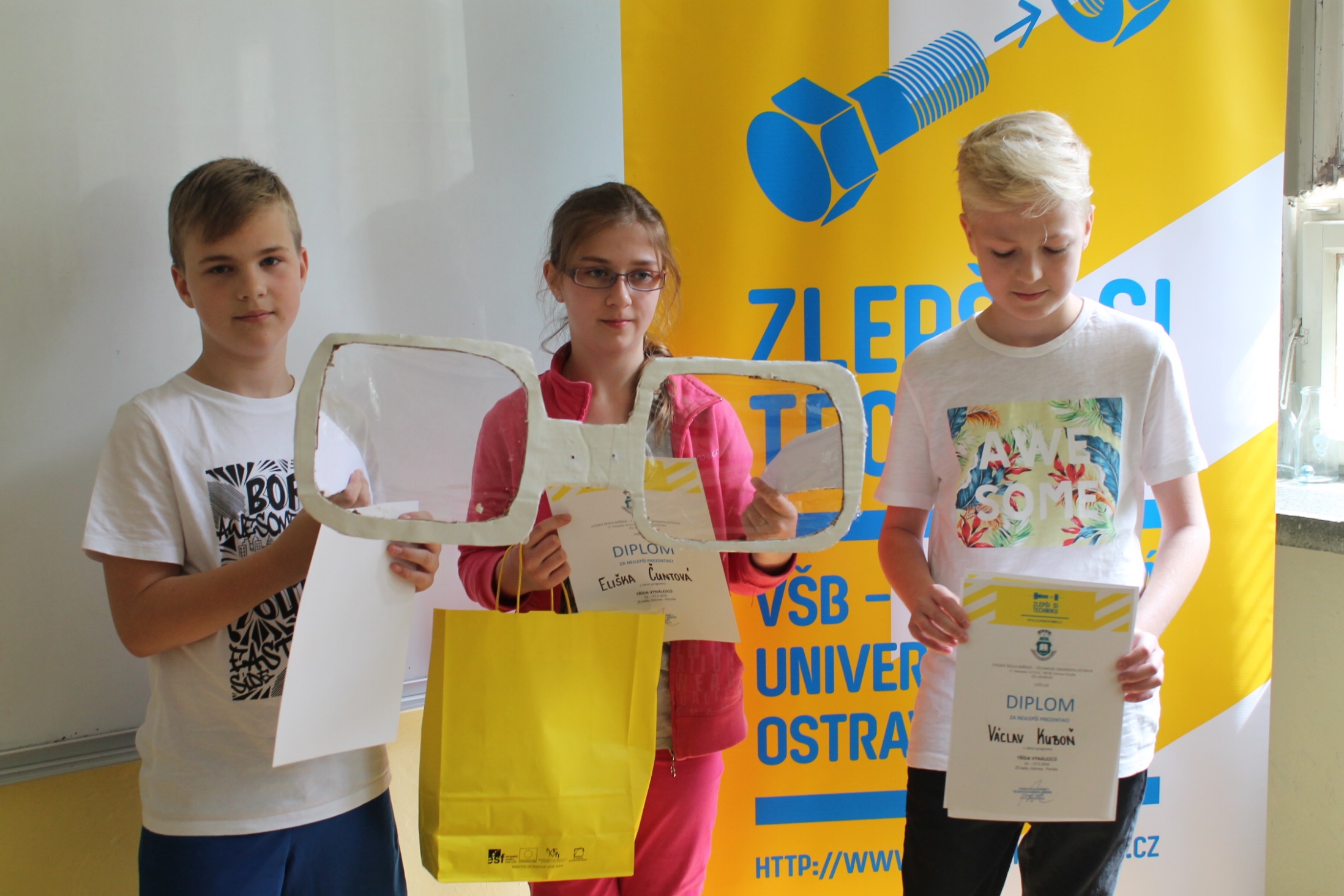 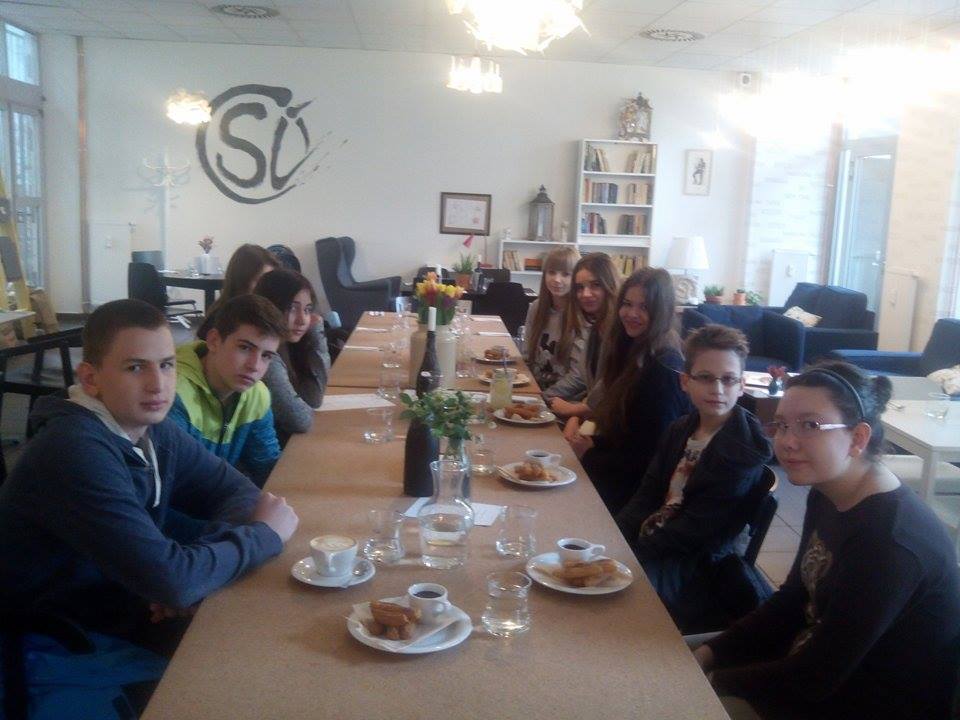 April: blueprinting workshop
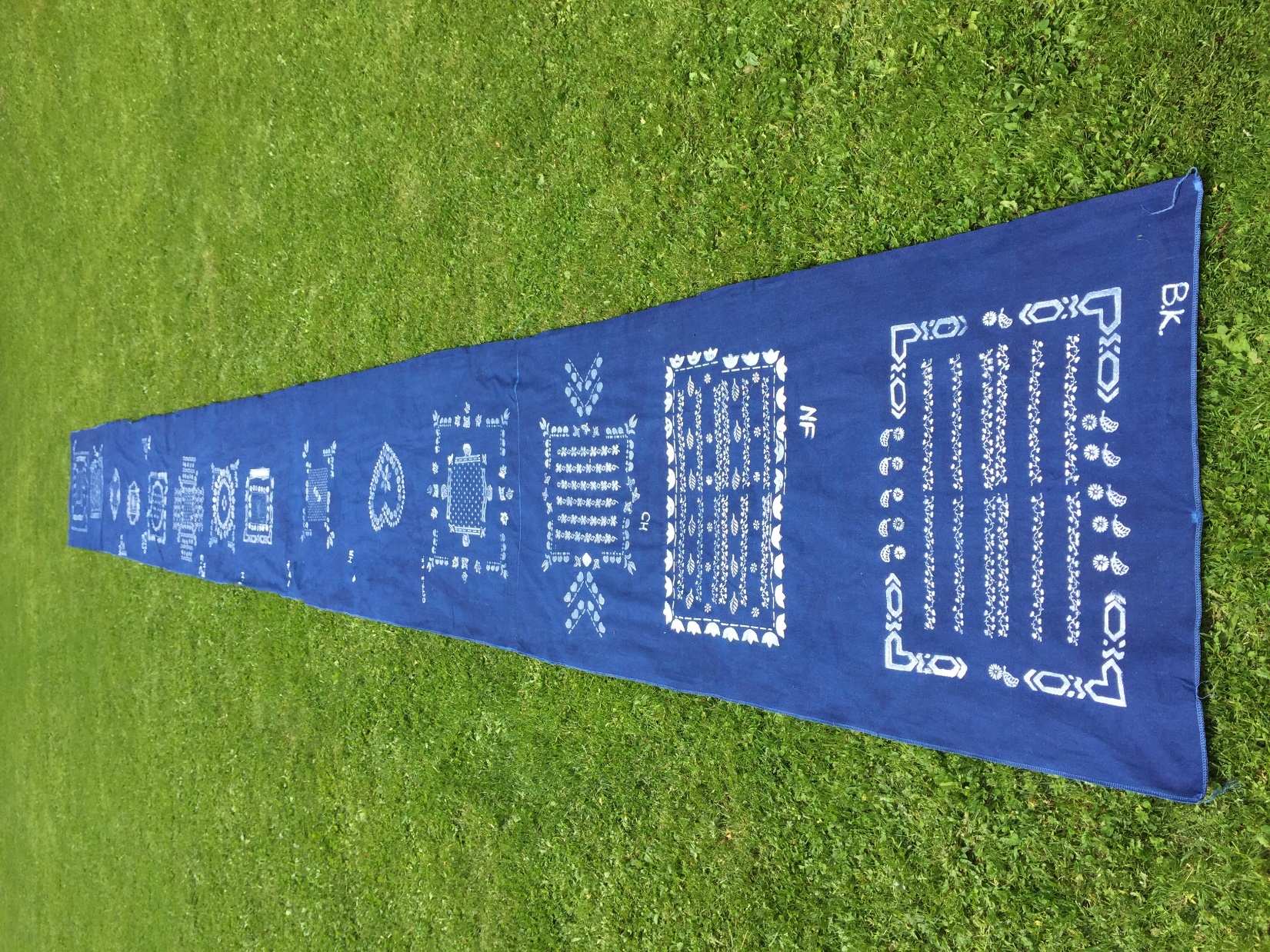 June: Hello talent
June: Final year performance
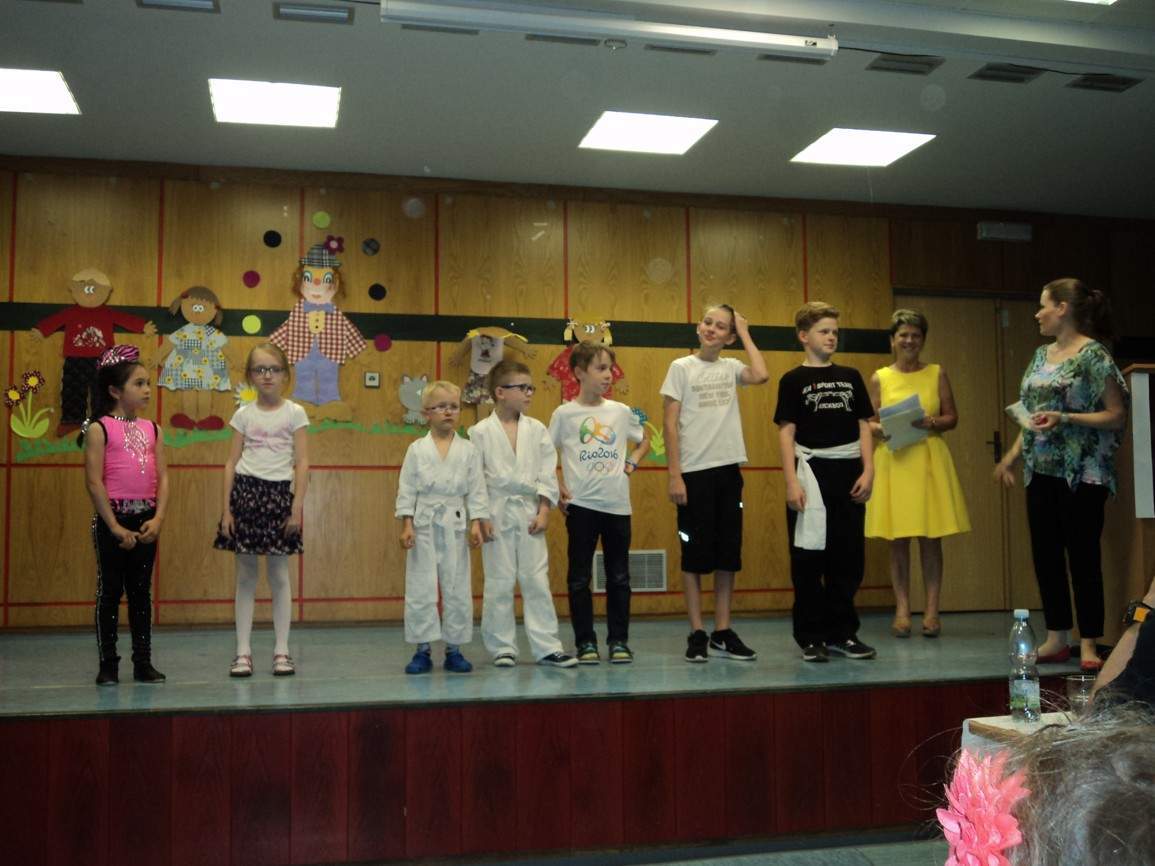 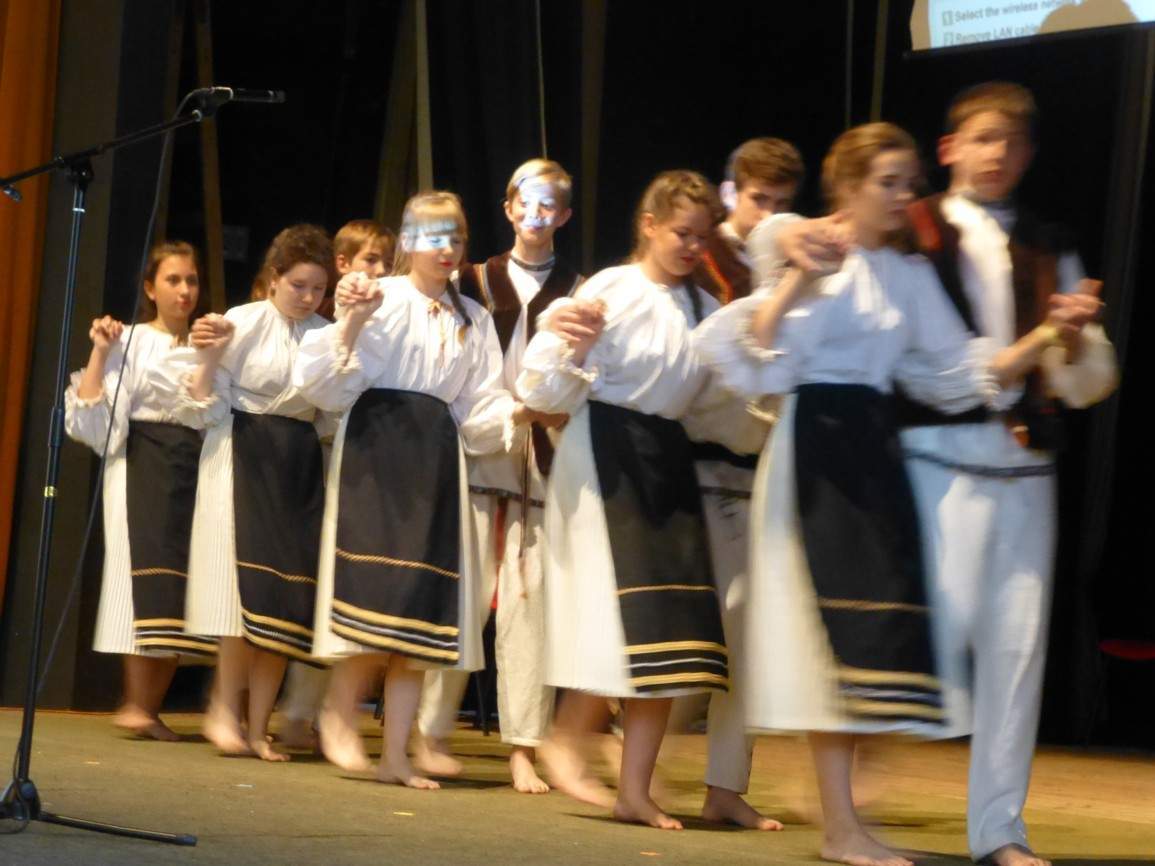 Our team
All live in Ostrava city
3 pet lovers + 2 dancers
Only girls
13-14
Don´t like physics
Spanish - 2nd lang.
THANK YOU FOR ATTENTION